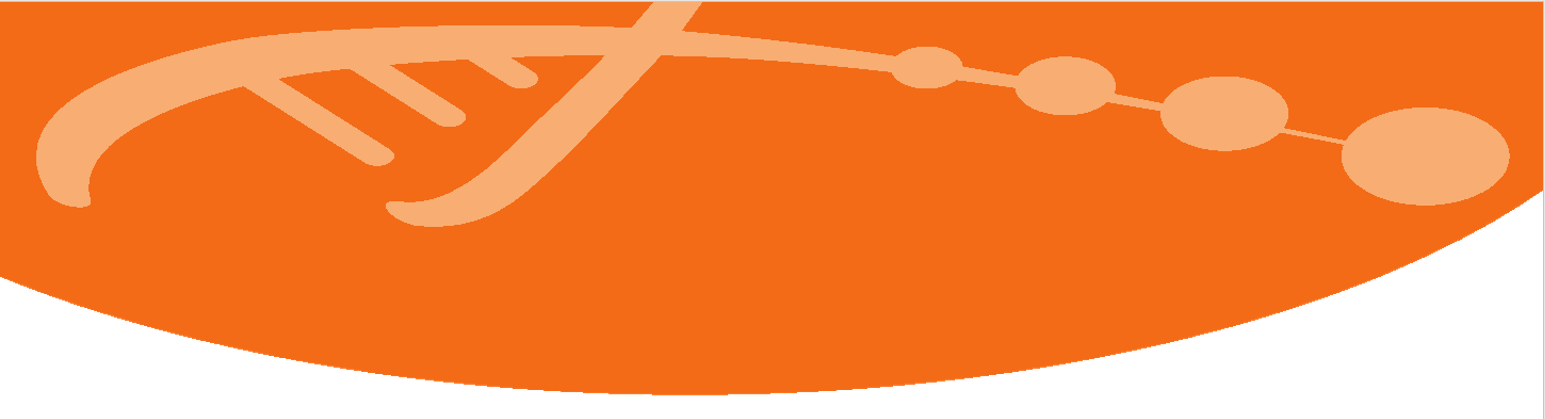 ELIXIR CZ Annual Conference 2024
Presentation title
Name
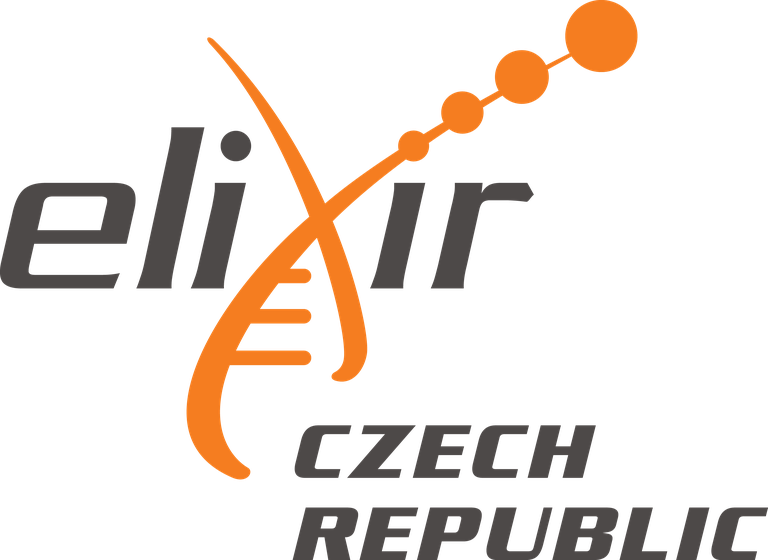 Date
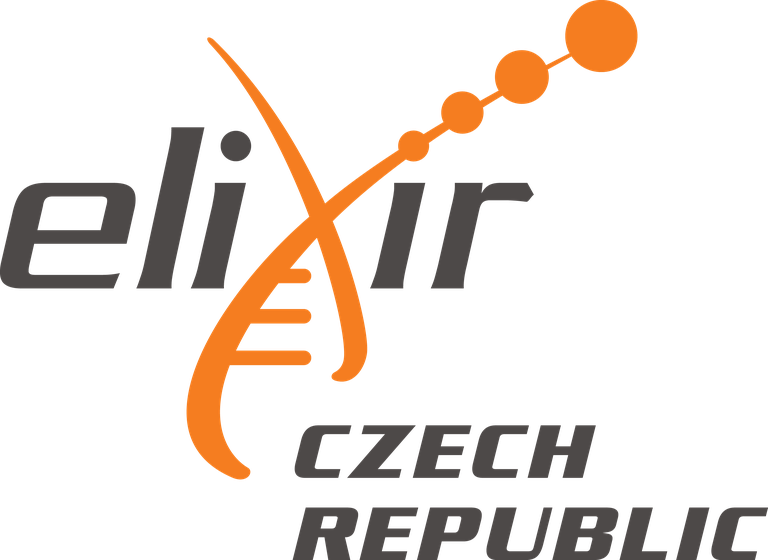 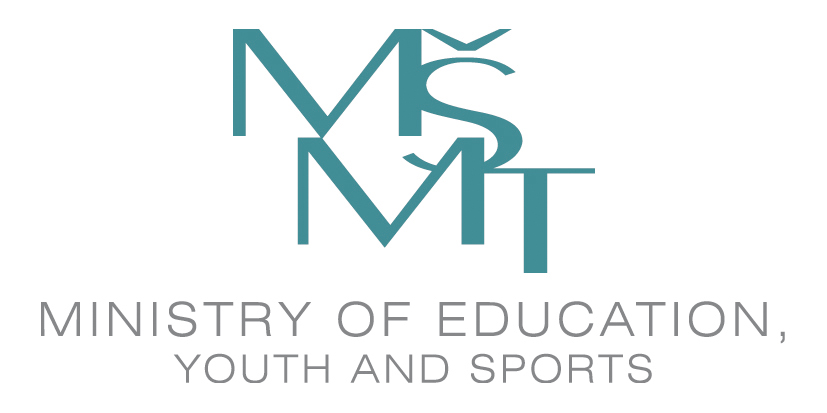 ELIXIR CZ Annual Conference 2024

This conference was supported by the Ministry of Education, Youth and Sports, Czech Republic, through  Grant LM2023055 for large research infrastructures and access to computing and storage facilities.
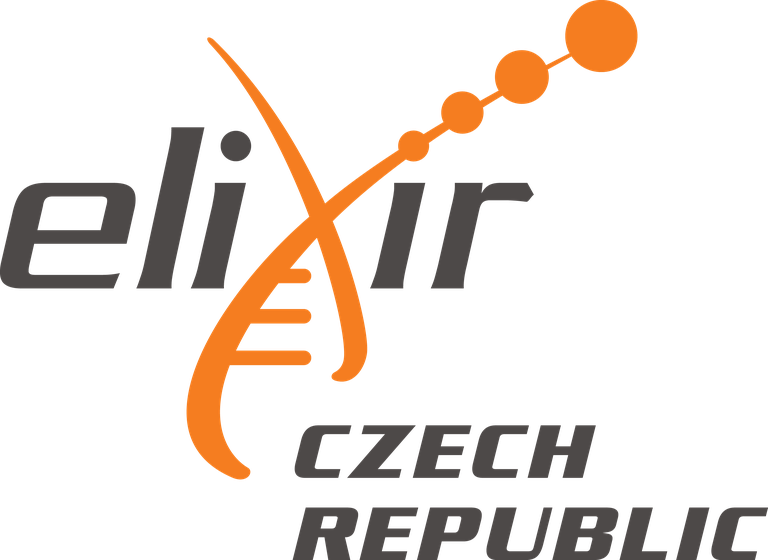 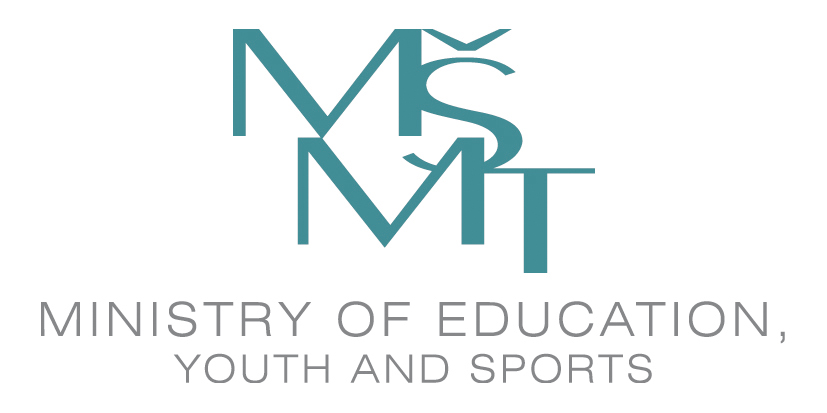